2016 TESOL Policy & Advocacy Summit: A Re-delivery
Kendra M. Castelow
Anthony Dahlen
Garlfar Andrews
2016 GATESOL Annual Conference; 2016 TESOL Advocacy & Policy Summit-A Redelivery
(Anthony starts with the introduction)
2016 GATESOL Annual Conference; 2016 TESOL Advocacy & Policy Summit-A Redelivery
Session Presenters:
Kendra M. Castelow – ESOL Teacher, Houston County Public Schools
Garlfar Andrews – ESOL Teacher, Gwinnett County Public Schools
Anthony Dahlen – Instructor, Chattahoochee Technical College
2016 GATESOL Annual Conference; 2016 TESOL Advocacy & Policy Summit-A Redelivery
2016 TESOL ADVOCACY & POLICY SUMMIT
Every Summer
Washington, DC
10 years in-a-row
2016 GATESOL Annual Conference; 2016 TESOL Advocacy & Policy Summit-A Redelivery
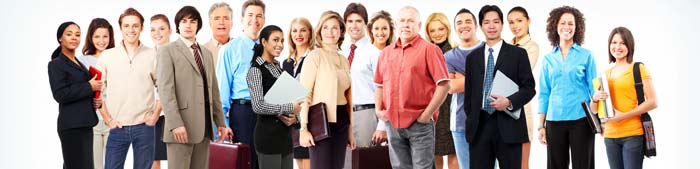 www.tesol.org
2016 GATESOL Annual Conference; 2016 TESOL Advocacy & Policy Summit-A Redelivery
The program featured 2 full days of issue briefings and activities around education legislation and advocacy, followed by a day of visits to Congressional offices on Capitol Hill. With representatives from approximately 30 U.S. affiliates in attendance, the goals of the Summit were not only to learn more about federal policy issues impacting TESOL educators and English learners, but also to provide an interactive learning experience for participants on elements of advocacy.
2016 GATESOL Annual Conference; 2016 TESOL Advocacy & Policy Summit-A Redelivery
Sorry…
2016 GATESOL Annual Conference; 2016 TESOL Advocacy & Policy Summit-A Redelivery
Summary
The program featured 2 full days of issue briefings and activities around education legislation and advocacy, followed by a day of visits to Congressional offices on Capitol Hill. With representatives from approximately 30 U.S. affiliates in attendance, the goals of the Summit were not only to learn more about federal policy issues impacting TESOL educators and English learners, but also to provide an interactive learning experience for participants on elements of advocacy.
2016 GATESOL Annual Conference; 2016 TESOL Advocacy & Policy Summit-A Redelivery
Annual TESOL Summit
When?
19–21 June 2016 
Where?
​Minutes from Capitol Hill in Washington, D.C.:Embassy Suites by Hilton Alexandria Old Town1900 Diagonal RoadAlexandria, VA
2016 GATESOL Annual Conference; 2016 TESOL Advocacy & Policy Summit-A Redelivery
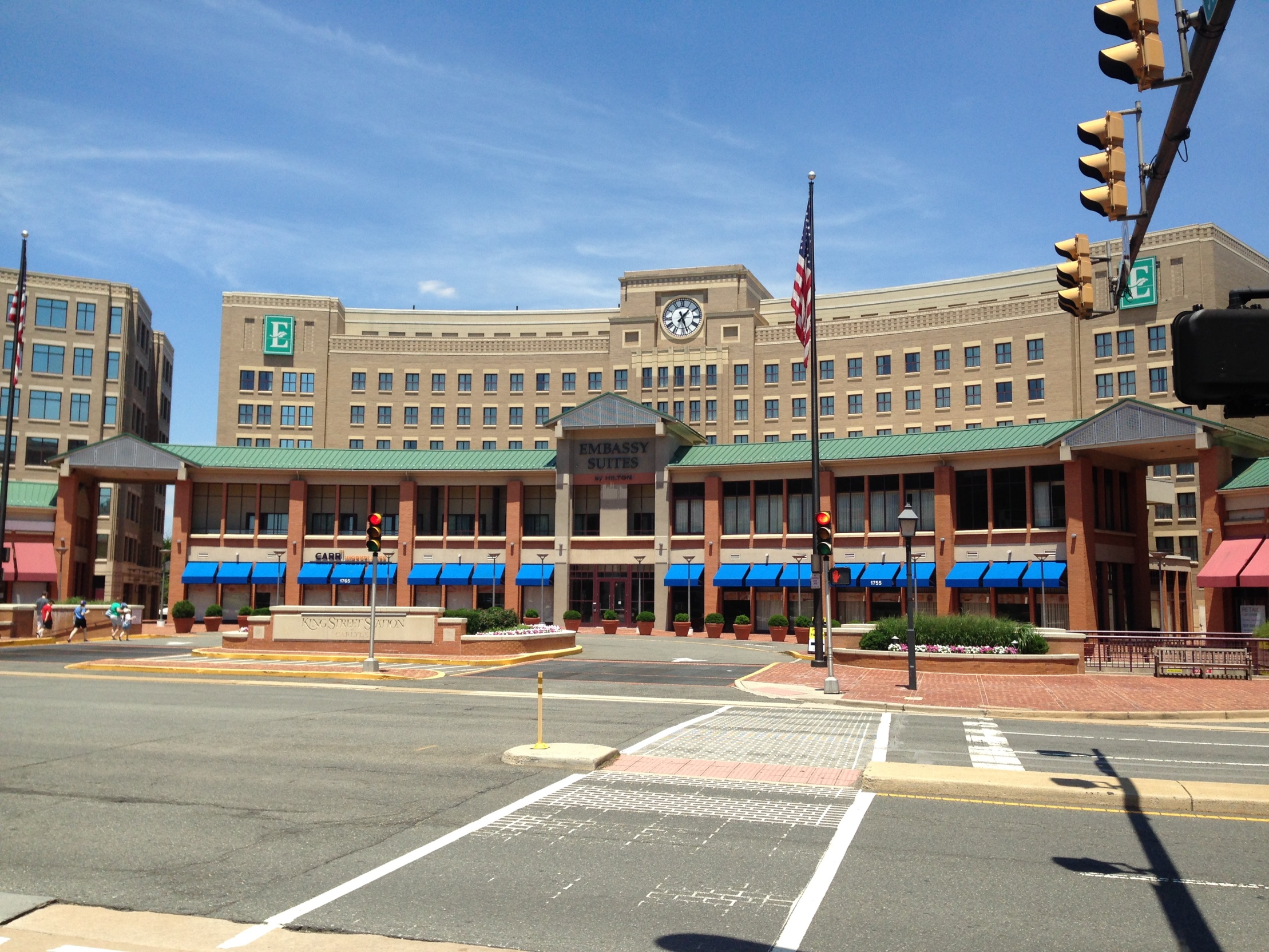 2016 GATESOL Annual Conference; 2016 TESOL Advocacy & Policy Summit-A Redelivery
Stats
Over 70 participants
47 states & 3 different countries
14 different sessions
Keynote speakers
2016 GATESOL Annual Conference; 2016 TESOL Advocacy & Policy Summit-A Redelivery
Team Georgia!
(Left to Right)
Garlfar Andrews
Kendra M. Castelow
Anthony Dahlen
2016 GATESOL Annual Conference; 2016 TESOL Advocacy & Policy Summit-A Redelivery
Schedule
Sunday, 19 June 2016

9:00–10:00 am Registration
10:00-10:30 am Welcome and Introductions
10:30-11:15 am Legislative Overview
11:15-12:00 pm Every Student Succeeds Act and ELLs
12:00–1:30 pm    Lunch - Keynote​
2:00–4:00 pm Breakout Sessions
4:00-5:00 pm Closing Keynote - Day 1
2016 GATESOL Annual Conference; 2016 TESOL Advocacy & Policy Summit-A Redelivery
Monday, 2​0 June 2016

8:30 am–12:30 pm		Speakers and Breakout Sessions
12:30–2:00 pm     		Networking Lunch
2:00–5:00 pm		Grassroots Training and Preparation				for Capitol Hill Visits

Tuesday, ​21 June 2016: TESOL Advocacy Day

9:00 am–4:00 pm	Capitol Hill Visits 
5:30–6:30 pm	Closing Dinner and Debrief
2016 GATESOL Annual Conference; 2016 TESOL Advocacy & Policy Summit-A Redelivery
Session Information
Update on WIOA & Initiatives by the Office of Career, Technical, & Adult Education-Johan E. Uvin
Luncheon Keynote by Sylvia Acevedo
The Rights of Immigrant Children and English Learner in Public Schools-Roger C. Rosenthal
Addressing WIOA’s Threats to Services for Adult English Learners
Advocating for English Language Learners
2016 GATESOL Annual Conference; 2016 TESOL Advocacy & Policy Summit-A Redelivery
Session Information (Cont.)
DACA and DAPA: How Does President Obama’s Executive Action Impact Youth and Families?
ESSA: New Opportunities to Engage TESOL Members
Advocating for the Preparation of All Teachers of ELs: What Teachers Can Do
USDOE, OCR, & Office of English Language Acquisition Policy Updates
2016 GATESOL Annual Conference; 2016 TESOL Advocacy & Policy Summit-A Redelivery
Session Information (Cont.)
Engage and Empower: How to Talk and Teach about Immigration
English Language Learners & Common Core State Standards
From Immigration Policy to People
Policy Update from the Student and Visitor Exchange Program
2016 GATESOL Annual Conference; 2016 TESOL Advocacy & Policy Summit-A Redelivery
Workshop in progress
2016 GATESOL Annual Conference; 2016 TESOL Advocacy & Policy Summit-A Redelivery
2016 GATESOL Annual Conference; 2016 TESOL Advocacy & Policy Summit-A Redelivery
2016 GATESOL Annual Conference; 2016 TESOL Advocacy & Policy Summit-A Redelivery
Workshop selfie
2016 GATESOL Annual Conference; 2016 TESOL Advocacy & Policy Summit-A Redelivery
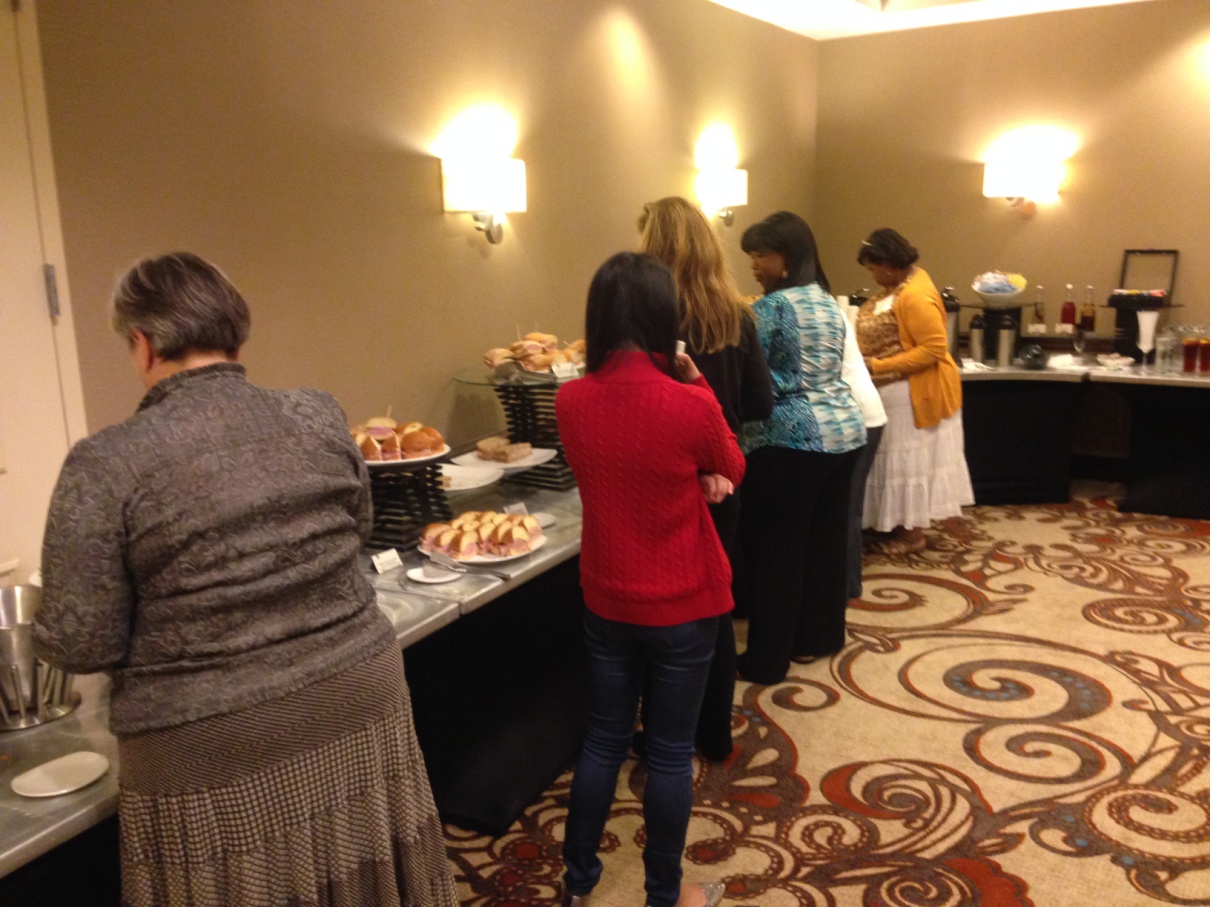 Before lunch mingling
2016 GATESOL Annual Conference; 2016 TESOL Advocacy & Policy Summit-A Redelivery
Lunch networking
2016 GATESOL Annual Conference; 2016 TESOL Advocacy & Policy Summit-A Redelivery
Everybody busy (nobody looks in the camera!)
2016 GATESOL Annual Conference; 2016 TESOL Advocacy & Policy Summit-A Redelivery
2016 GATESOL Annual Conference; 2016 TESOL Advocacy & Policy Summit-A Redelivery
ESSA
2016 GATESOL Annual Conference; 2016 TESOL Advocacy & Policy Summit-A Redelivery
(Kendra or Garlfar continue on sessions, workshops, keynote speakers, ESSA, etc)
2016 GATESOL Annual Conference; 2016 TESOL Advocacy & Policy Summit-A Redelivery
(Anthony starts on Capitol Hill)
2016 GATESOL Annual Conference; 2016 TESOL Advocacy & Policy Summit-A Redelivery
Alexandria, VA
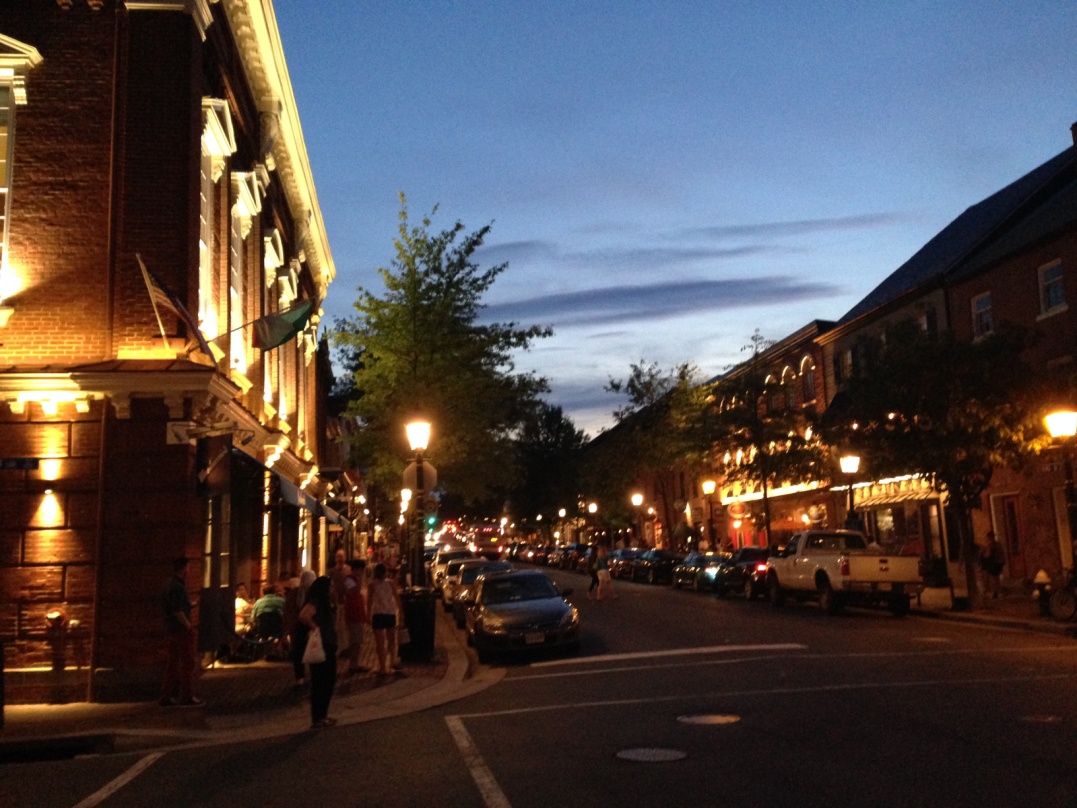 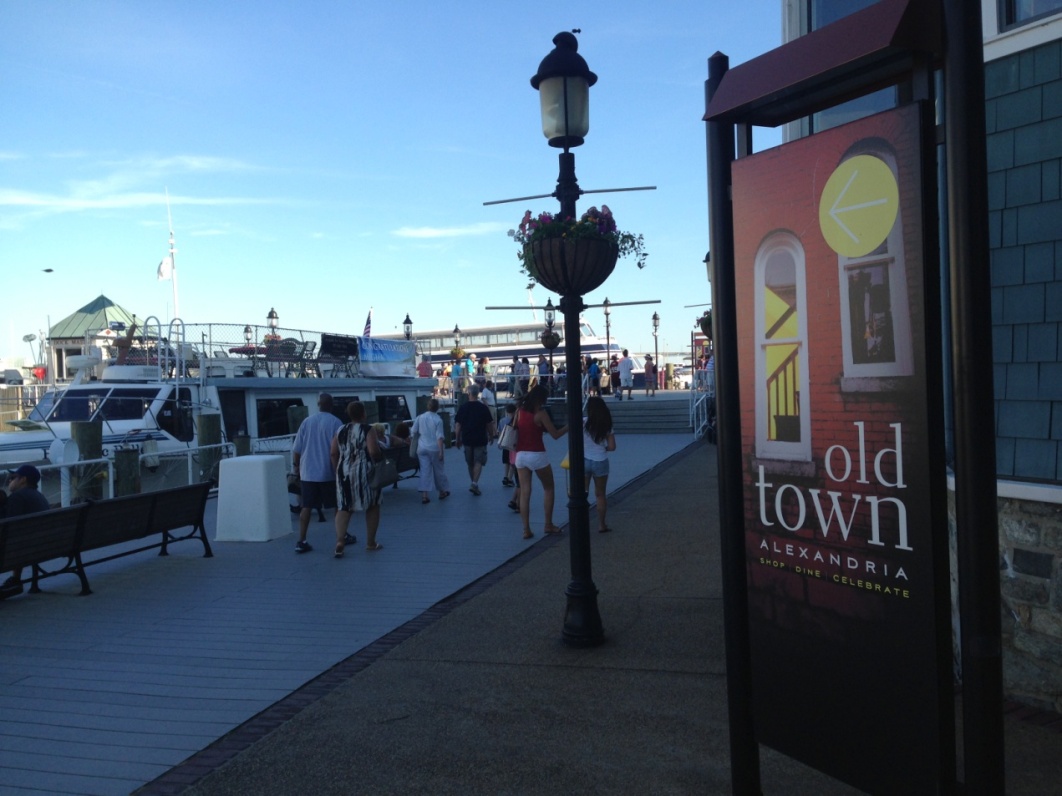 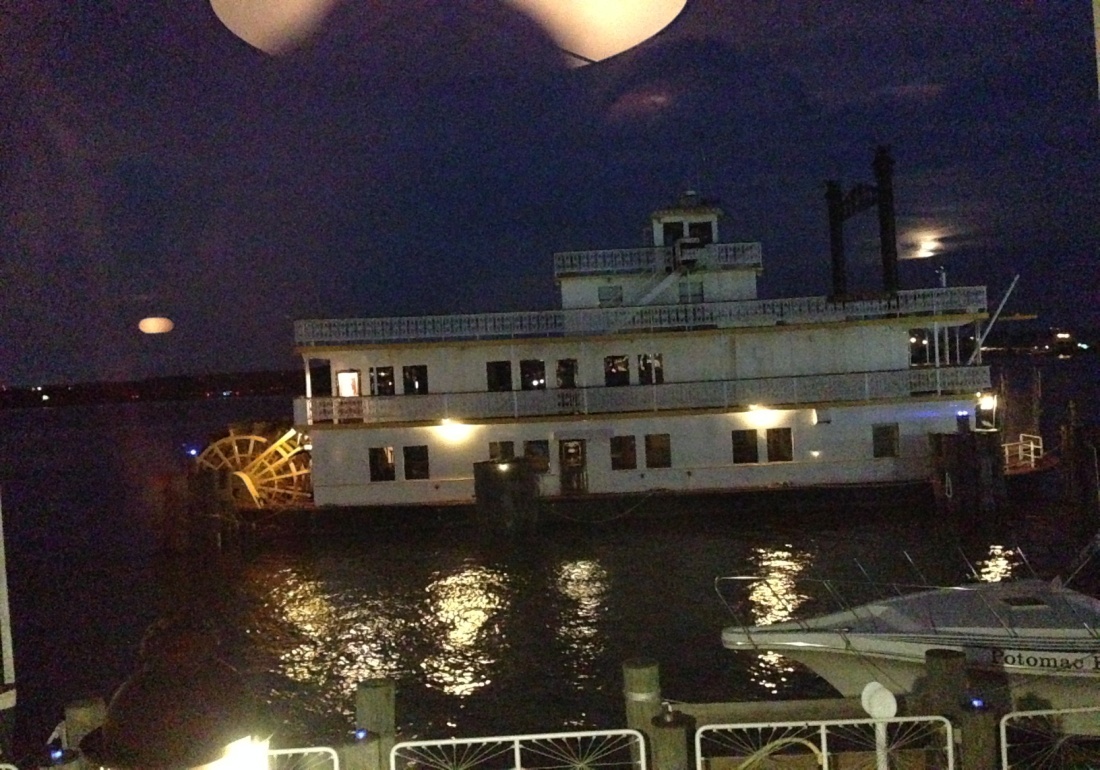 2016 GATESOL Annual Conference; 2016 TESOL Advocacy & Policy Summit-A Redelivery
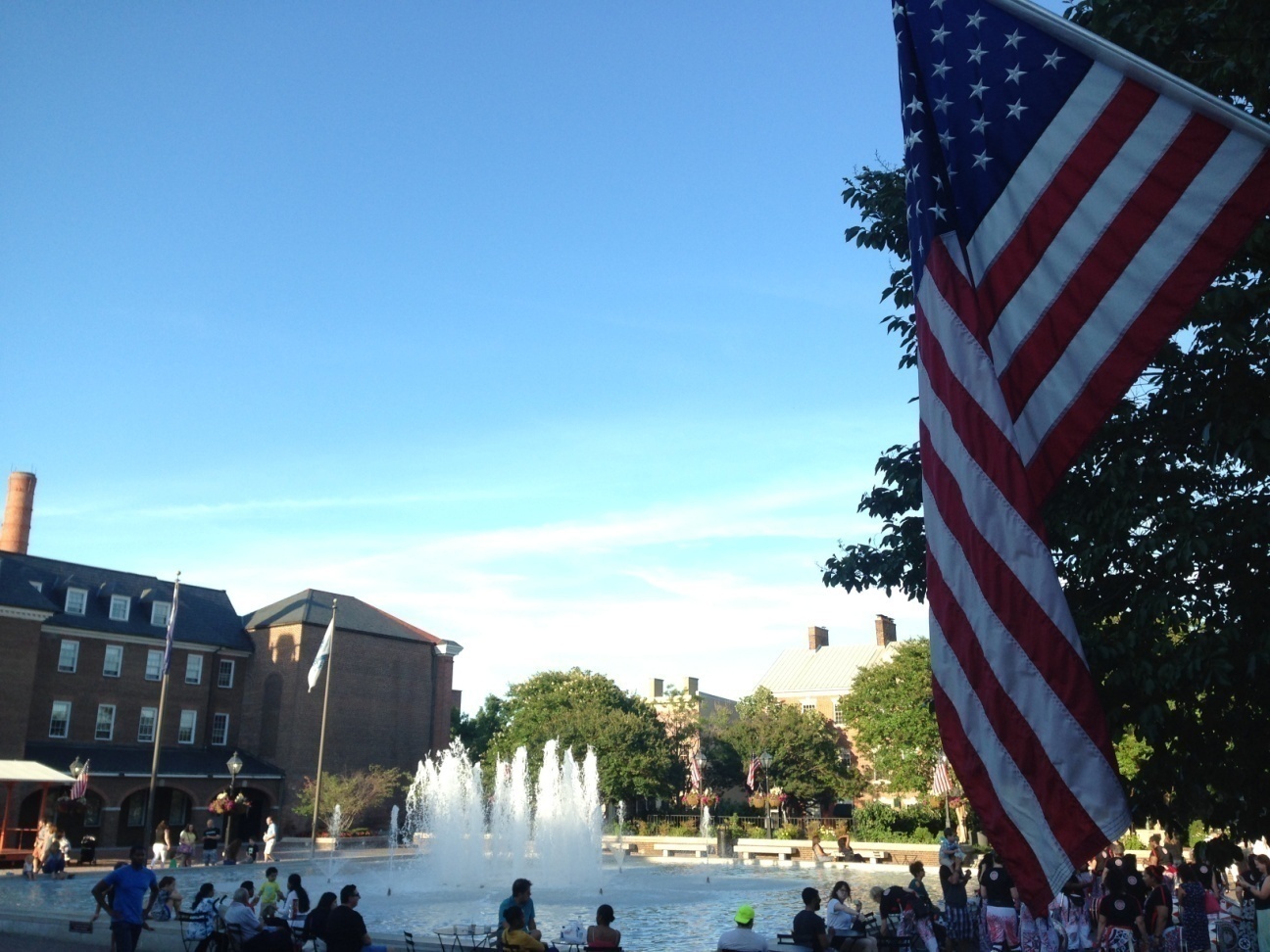 2016 GATESOL Annual Conference; 2016 TESOL Advocacy & Policy Summit-A Redelivery
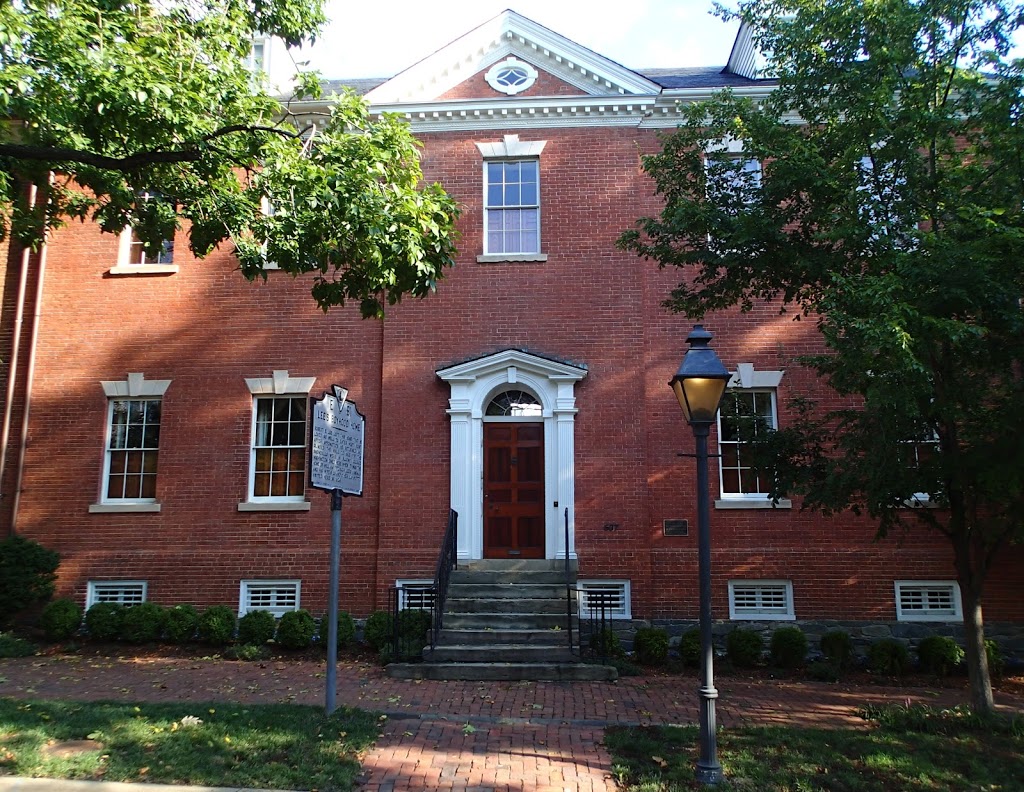 2016 GATESOL Annual Conference; 2016 TESOL Advocacy & Policy Summit-A Redelivery
Tuesday – Capitol Hill trip
Extensive preparation
What to do and what not to do
How to be and how not to be (Hamlet?)
What to say and what not to say
2016 GATESOL Annual Conference; 2016 TESOL Advocacy & Policy Summit-A Redelivery
DC subway system
2016 GATESOL Annual Conference; 2016 TESOL Advocacy & Policy Summit-A Redelivery
King Street
2016 GATESOL Annual Conference; 2016 TESOL Advocacy & Policy Summit-A Redelivery
King St to Capitol Heights
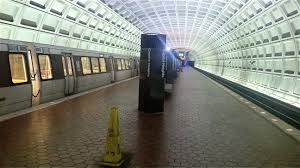 2016 GATESOL Annual Conference; 2016 TESOL Advocacy & Policy Summit-A Redelivery
2016 GATESOL Annual Conference; 2016 TESOL Advocacy & Policy Summit-A Redelivery
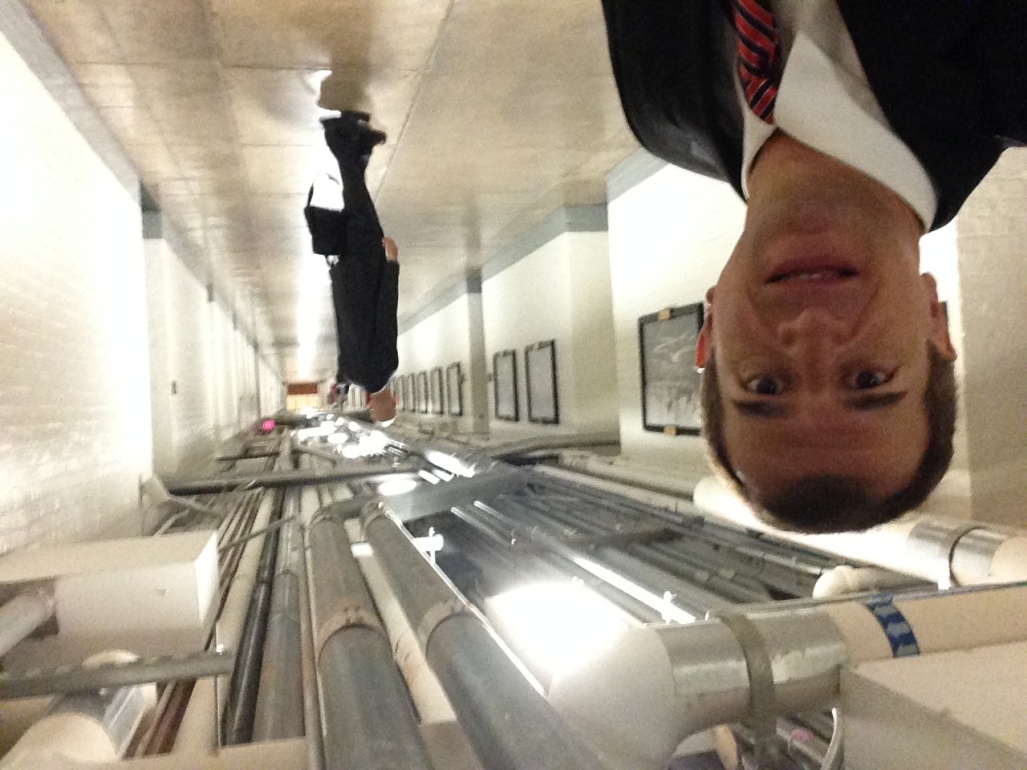 2016 GATESOL Annual Conference; 2016 TESOL Advocacy & Policy Summit-A Redelivery
Train system
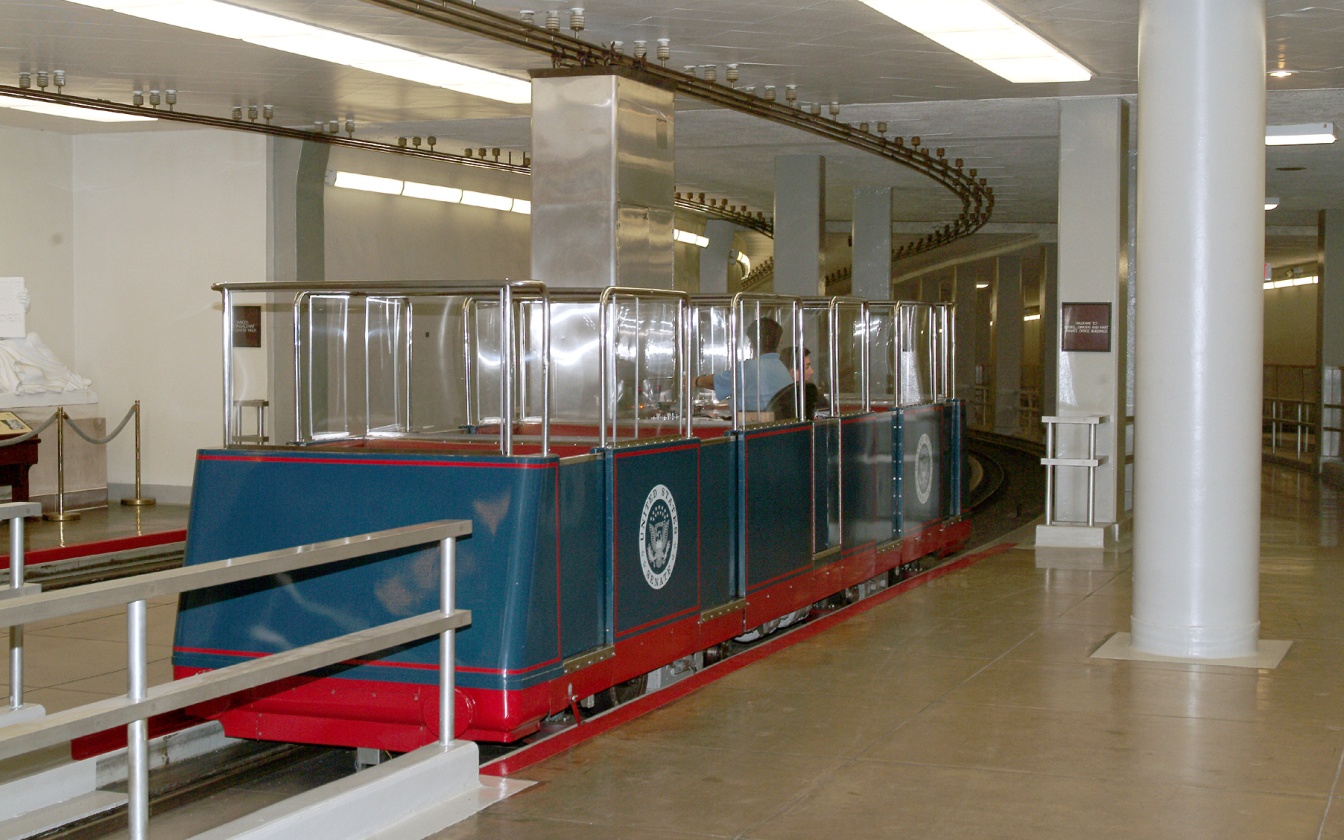 2016 GATESOL Annual Conference; 2016 TESOL Advocacy & Policy Summit-A Redelivery
US House of Representatives
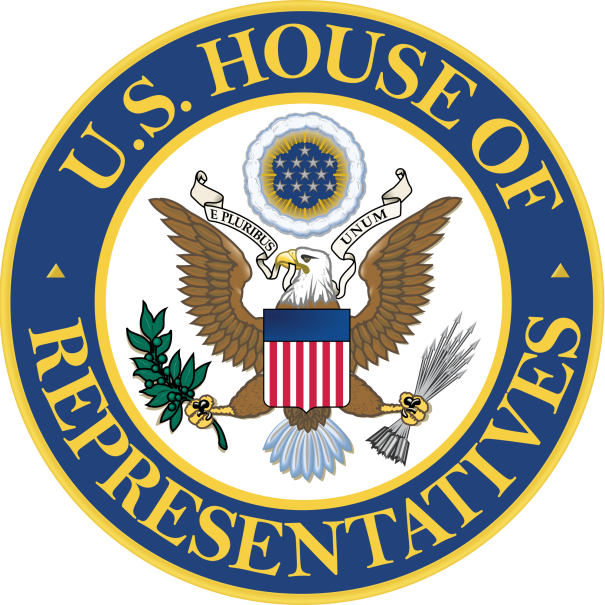 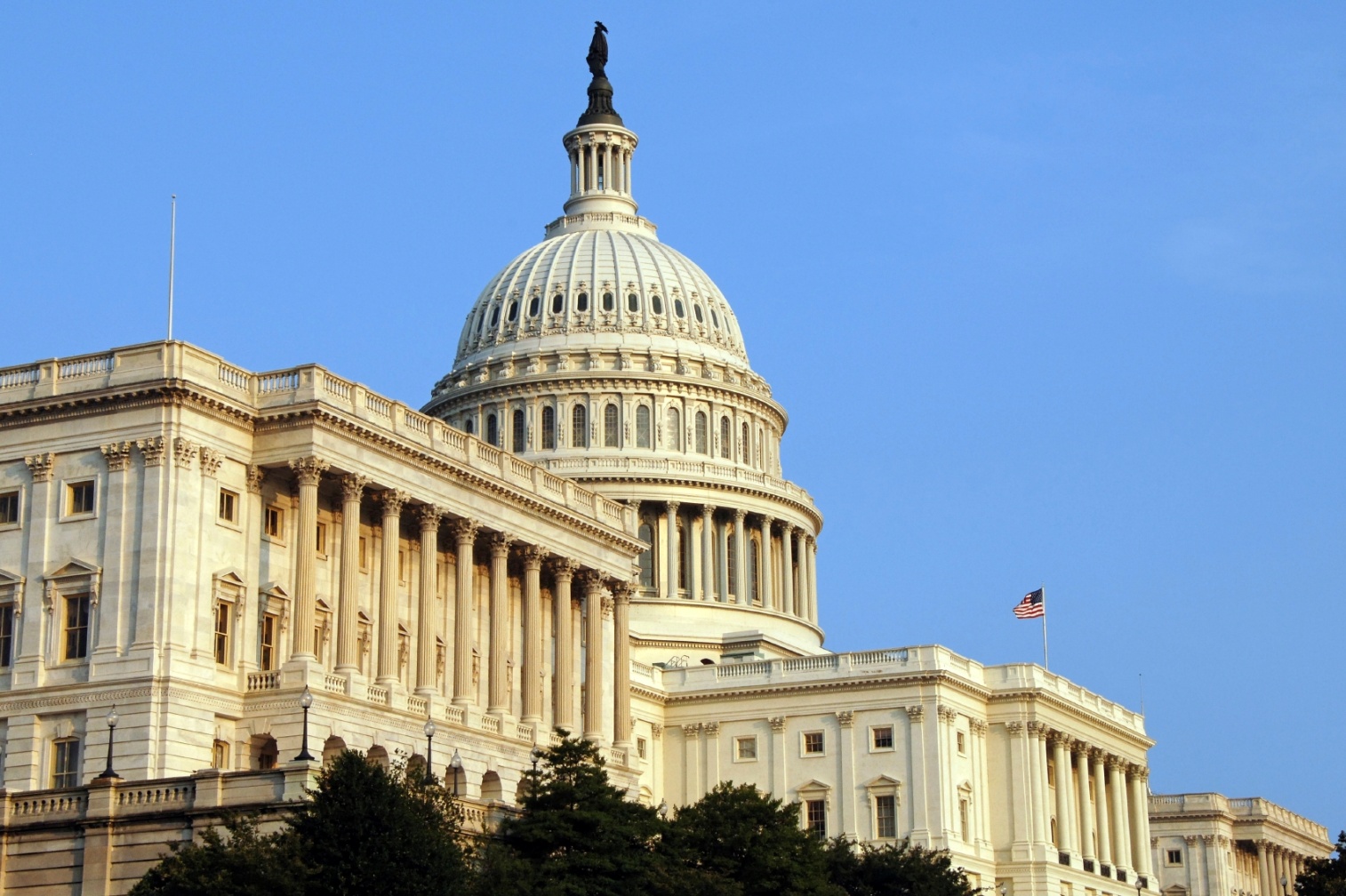 2016 GATESOL Annual Conference; 2016 TESOL Advocacy & Policy Summit-A Redelivery
US Senate
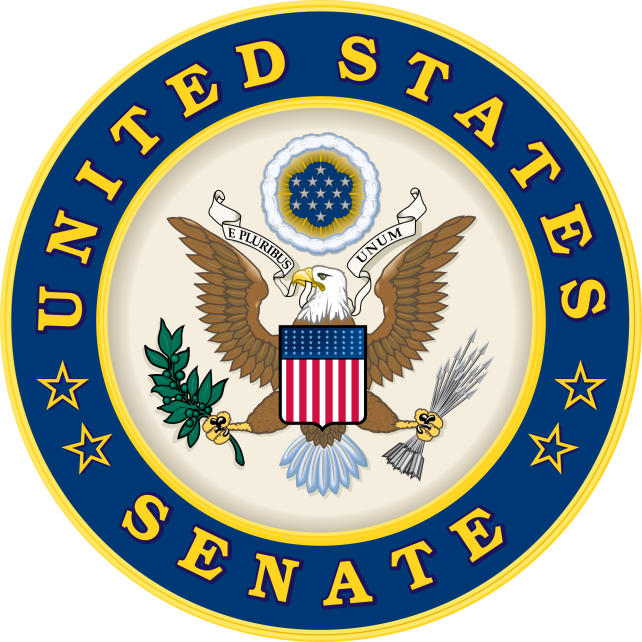 2016 GATESOL Annual Conference; 2016 TESOL Advocacy & Policy Summit-A Redelivery
2016 GATESOL Annual Conference; 2016 TESOL Advocacy & Policy Summit-A Redelivery
Senator Johnny Isakson’s Office
2016 GATESOL Annual Conference; 2016 TESOL Advocacy & Policy Summit-A Redelivery
Senator Johnny Isakson’s Office
2016 GATESOL Annual Conference; 2016 TESOL Advocacy & Policy Summit-A Redelivery
Senator David Perdue’s office
2016 GATESOL Annual Conference; 2016 TESOL Advocacy & Policy Summit-A Redelivery
RepresentativeBarry D. Loudermilk office
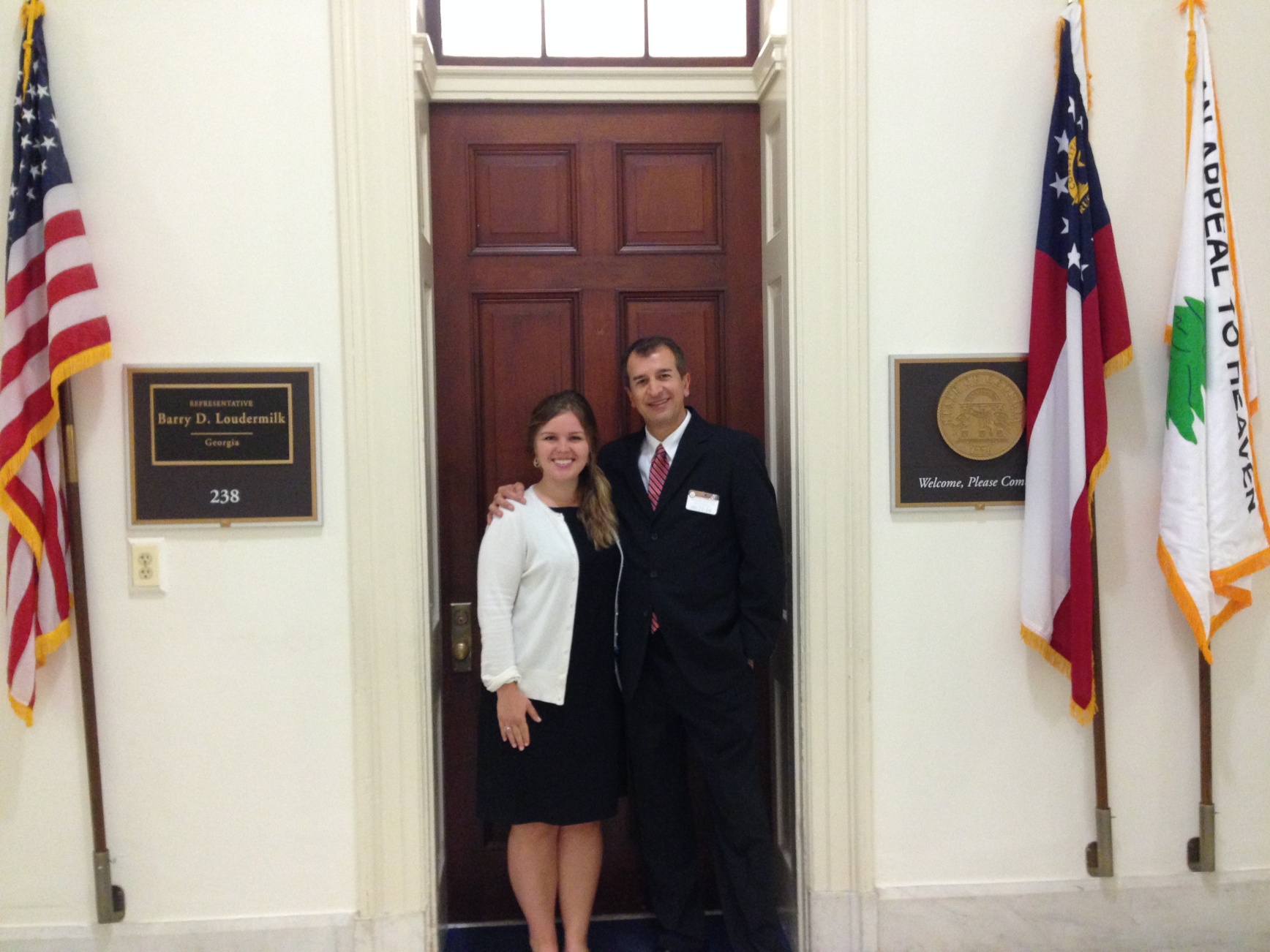 2016 GATESOL Annual Conference; 2016 TESOL Advocacy & Policy Summit-A Redelivery
Team Texas
2016 GATESOL Annual Conference; 2016 TESOL Advocacy & Policy Summit-A Redelivery
After 5 PM business
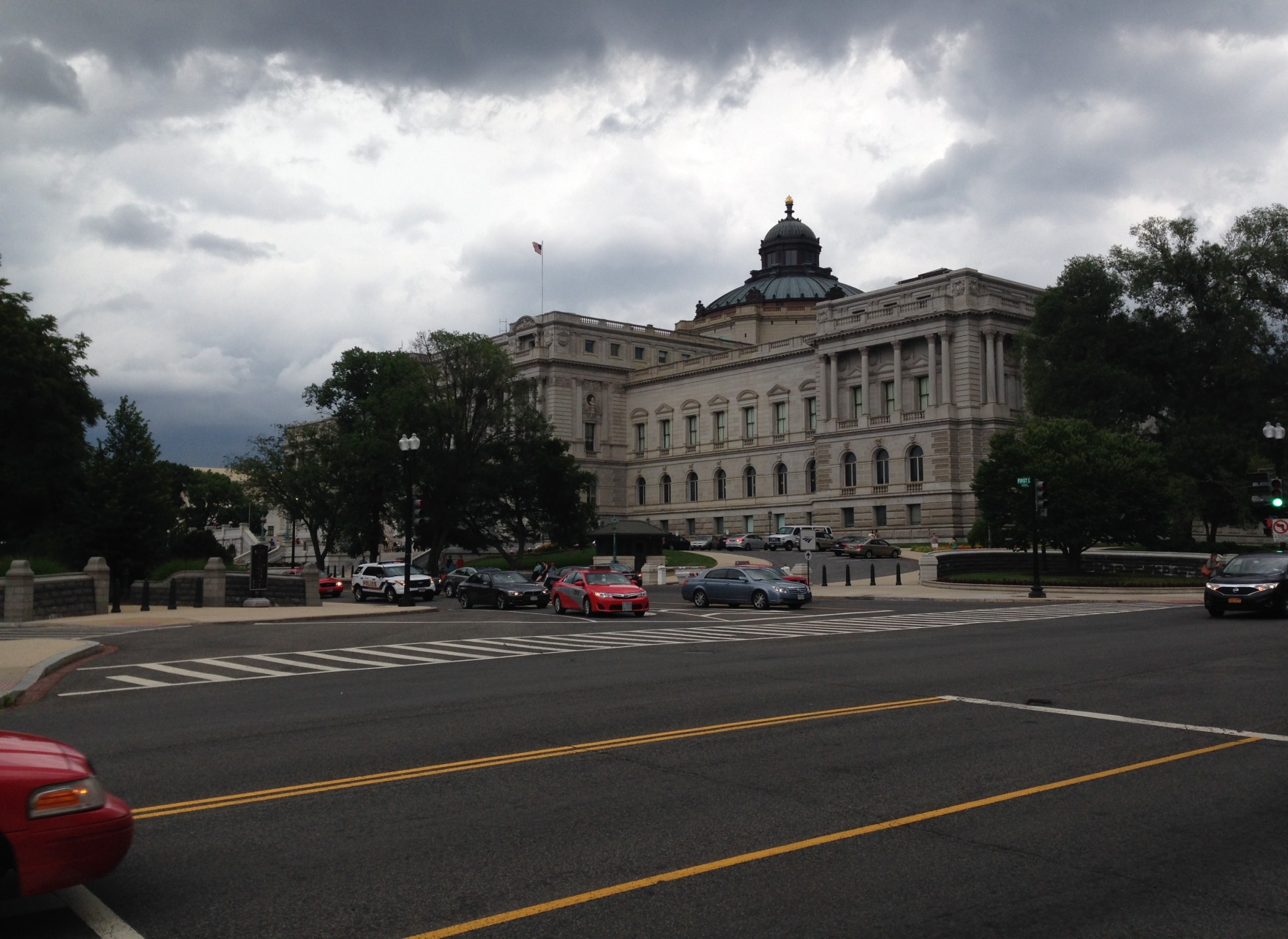 Library of Congress
2016 GATESOL Annual Conference; 2016 TESOL Advocacy & Policy Summit-A Redelivery
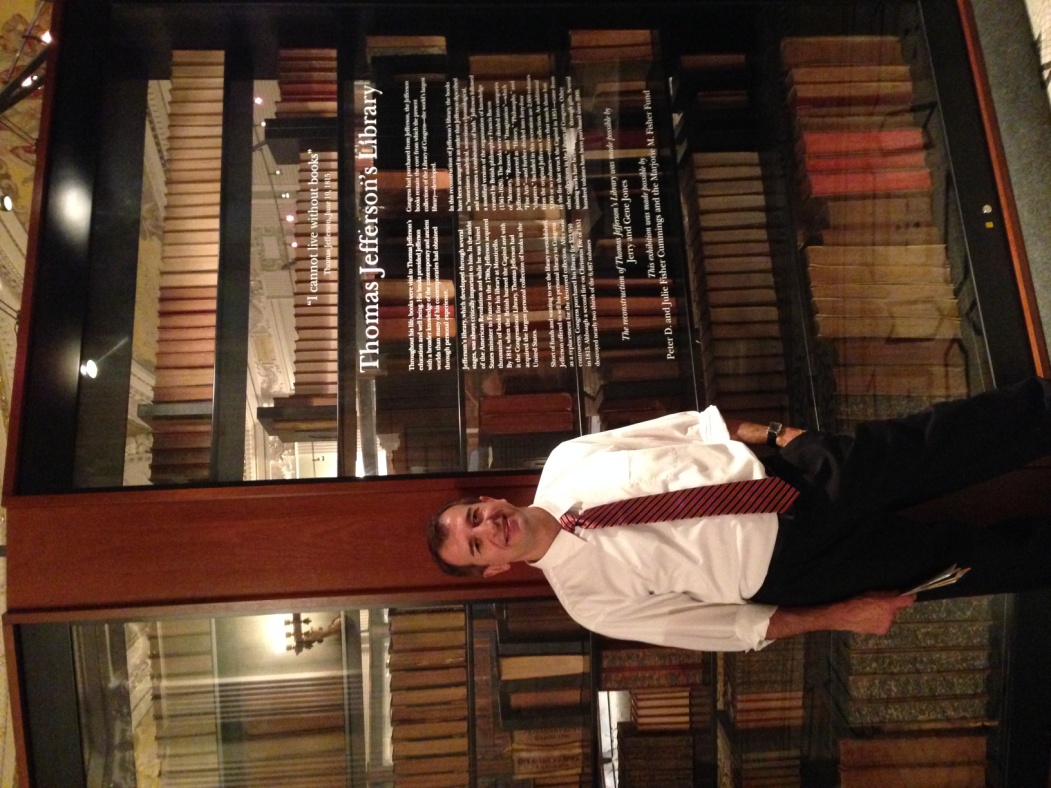 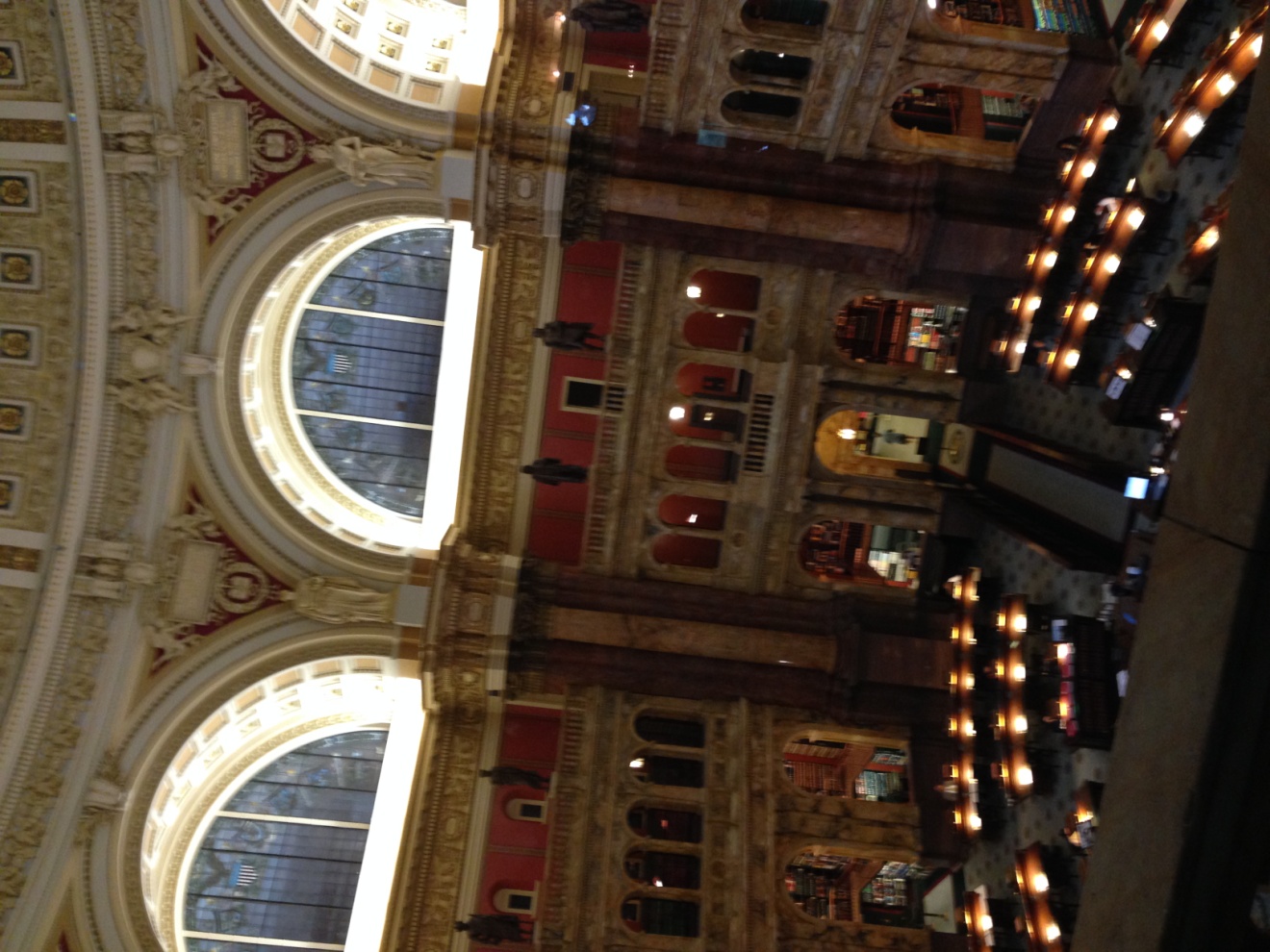 2016 GATESOL Annual Conference; 2016 TESOL Advocacy & Policy Summit-A Redelivery
As a rain was approaching…
2016 GATESOL Annual Conference; 2016 TESOL Advocacy & Policy Summit-A Redelivery
Results
Anthony: Senators’ staff members visited Global Initiative’s Committee meeting at Chattahoochee Technical College
2016 GATESOL Annual Conference; 2016 TESOL Advocacy & Policy Summit-A Redelivery
Results
Kendra: Congressman Austin Scott (8th District) visited ESOL Program (pictured with 2nd grade ESOL students)
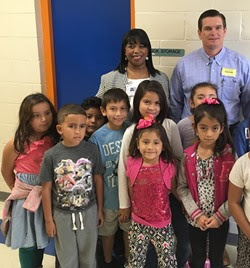 2016 GATESOL Annual Conference; 2016 TESOL Advocacy & Policy Summit-A Redelivery
Kendra’s Takeaway
“What I loved about this whole event was that it gave me the tools to be an advocate.  It also highlighted viable community partners that are interested in similar issues.”
2016 GATESOL Annual Conference; 2016 TESOL Advocacy & Policy Summit-A Redelivery
Five Steps to ELL Advocacy - NEA
1.  Isolate the issue
2.  Identify your allies
3.  Be clear on the rights of ELL students
4.  Organize and educate others
5.  Identify your outlets for change

“How Educators Can Advocate for English Language Learners” March 2015
2016 GATESOL Annual Conference; 2016 TESOL Advocacy & Policy Summit-A Redelivery
Results
Garlfar:
2016 GATESOL Annual Conference; 2016 TESOL Advocacy & Policy Summit-A Redelivery
2016 TESOL Policy & Advocacy Summit: A Re-delivery
Kendra M. Castelow
Anthony Dahlen
Garlfar Andrews
2016 GATESOL Annual Conference; 2016 TESOL Advocacy & Policy Summit-A Redelivery